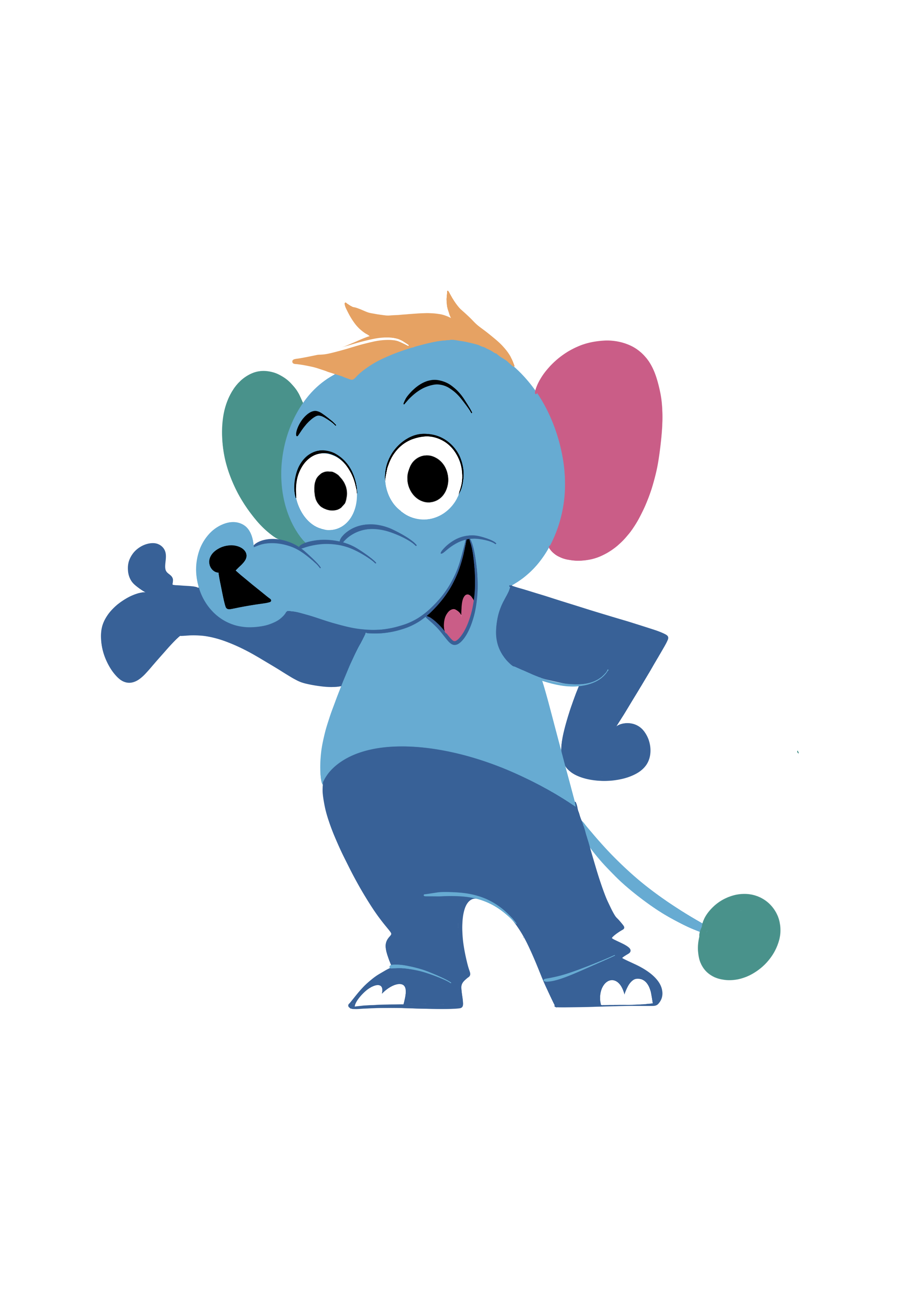 Lær litt om min diabetes
Diabetes på
1 2 3
[Speaker Notes: Denne presentasjonen kan både barn og voksne holde for klassen, vennene eller familien. 

Dette er kvalitetssikret informasjon, som er godkjent av Diabetesforbundet. 

Du må gjerne legge til punkter om ting som gjelder deg og din opplevelse av diabetes. Men vi ser helst at du ikke endrer på det som er fakta om diabetes.]
Hva skjer i kroppen når vi spiser?
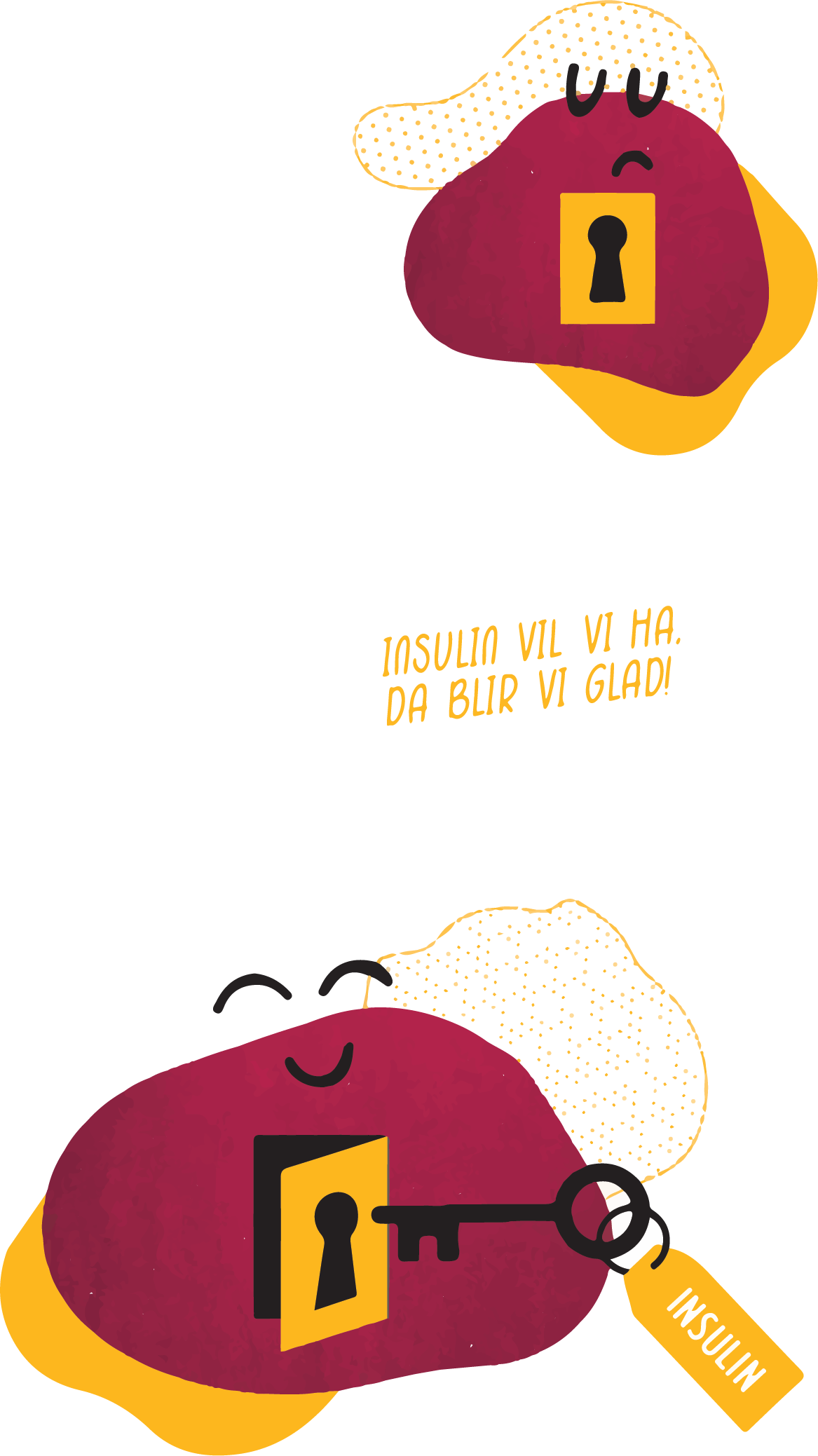 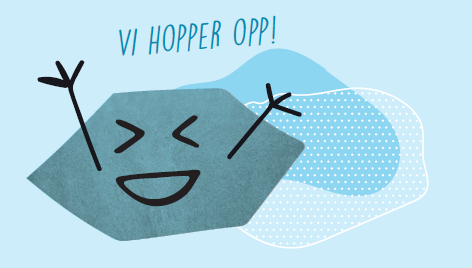 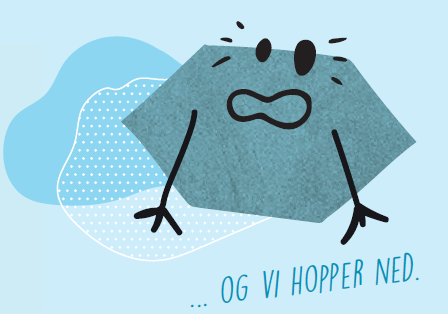 [Speaker Notes: Jeg måler blodsukkeret mitt med denne| Her kan du vise fram måleapparat og/eller sensor. 
Hvis tallet er under ___ må jeg ha ____________| Fyll inn i presentasjonen på forhånd hvilke tall som gjelder for deg, og hva du trenger. 
Hvis tallet er over ___ må jeg sette insulin| Fyll inn i presentasjonen på forhånd hvilke tall som gjelder for deg,
Jeg setter insulin med denne| Her kan du vise frem insulinpenn eller –pumpe. 
Hvis tallet er akkurat passe trenger jeg ikke å gjøre noe.]
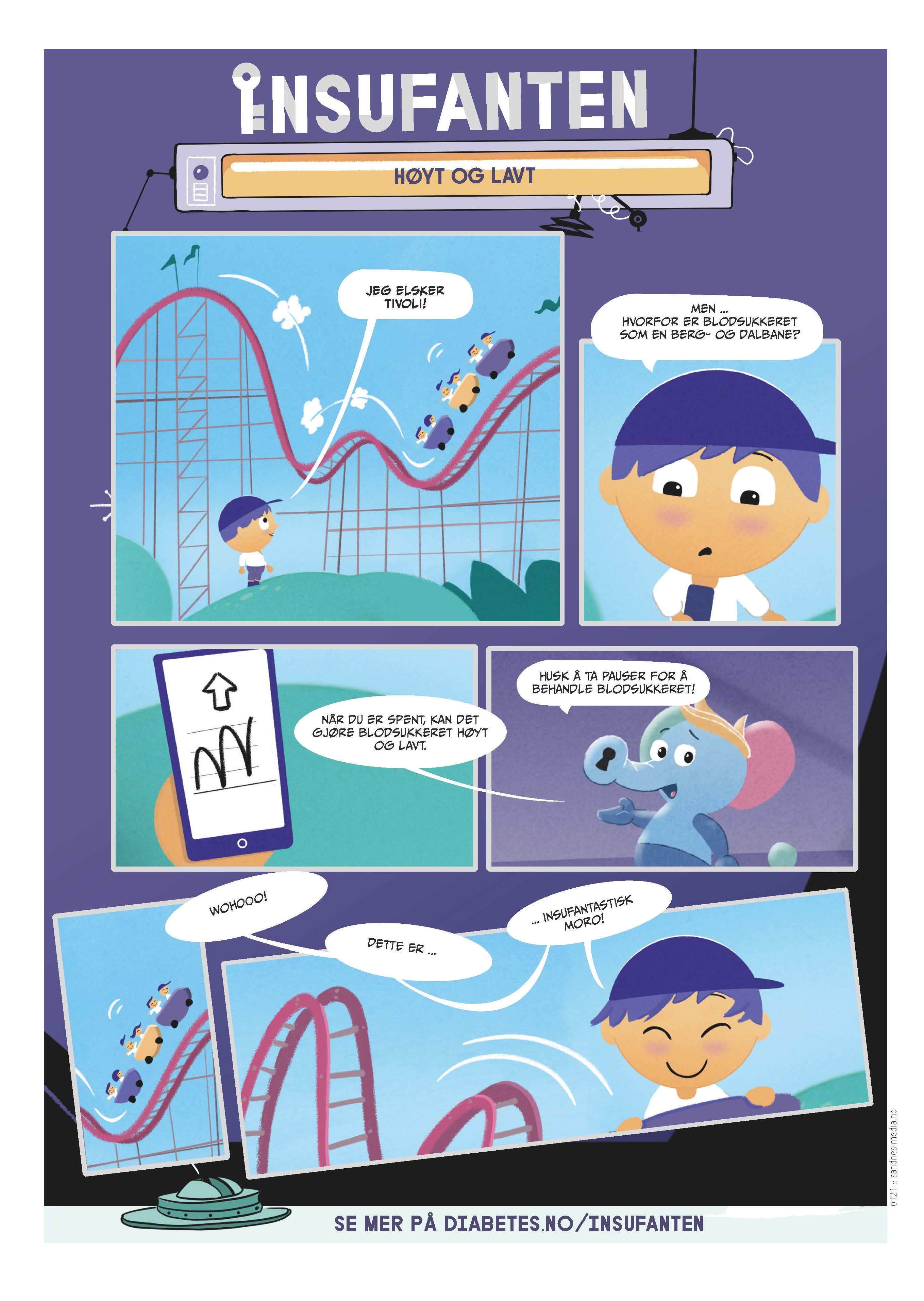 [Speaker Notes: Her er det en tegneserieside som du kan vise klassen.

Du kan jo for eksempel fortelle om hvordan blodsukkeret ditt blir når du er spent.]
Min kropp lager ikke insulin
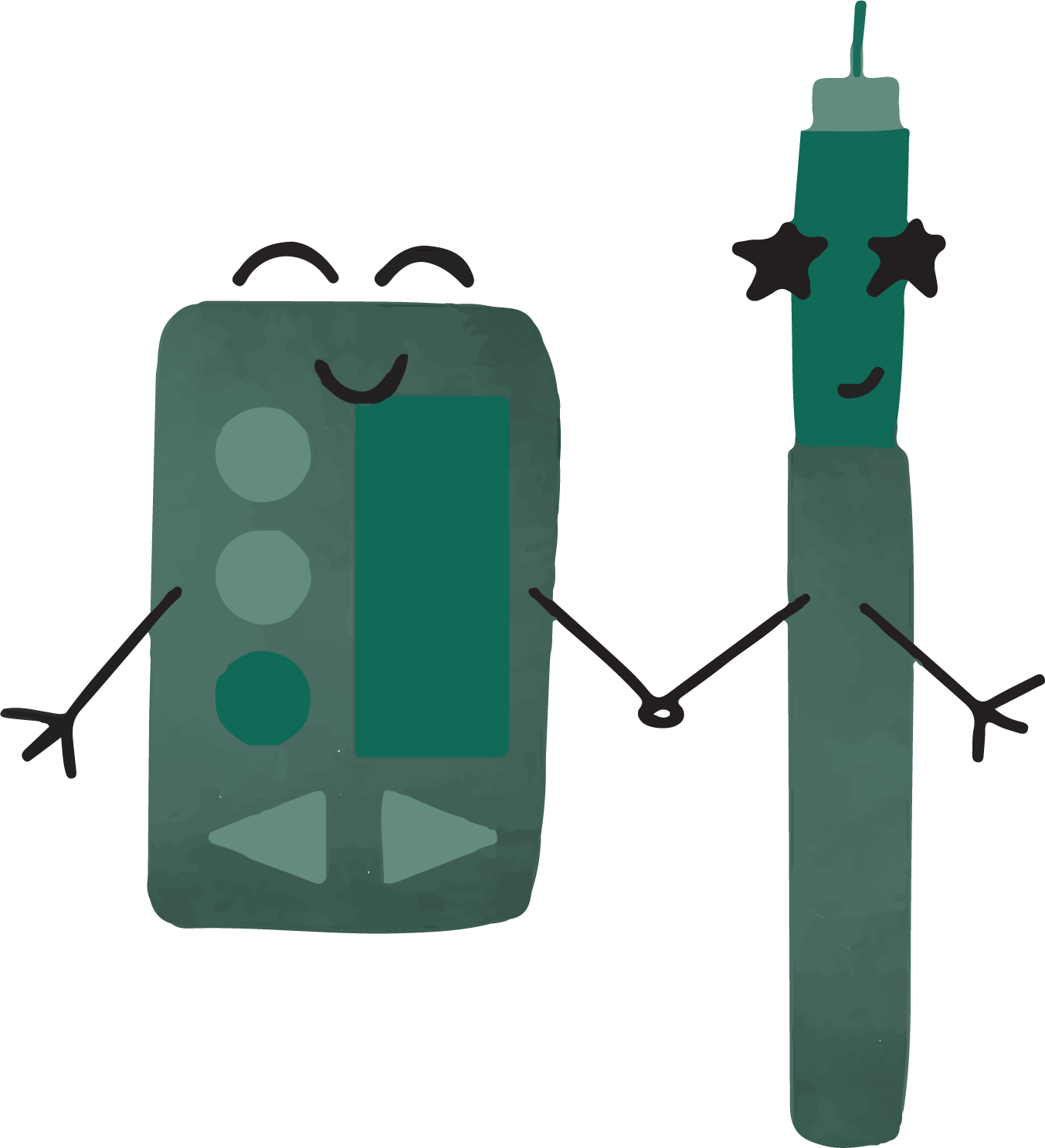 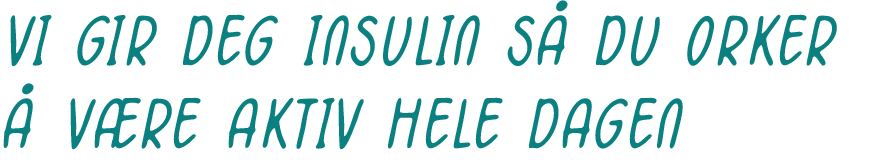 [Speaker Notes: I din kropp lages insulin i bukspyttkjertelen, som sitter i magen.| Hvis du vil si noe mer om bukspyttkjertelen kan du gjerne det. Spør en voksen om hjelp til å finne informasjon. 
Min kropp lager ikke insulin
Uten insulin blir blodsukkeret høyt og jeg blir:
Sliten
Trøtt
Tisser mye
Tørst
(Her kan du fylle inn andre ting som skjer med deg når du blir høy. Er det ikke flere enn de fire som står der kan du fjerne disse punktene)]
Det kan bli for mye insulin
For å få lavt blodsukker må du bruke insulin. 
Du som ikke har diabetes, får ikke lavt blodsukker.
[Speaker Notes: Du får ikke lavt blodsukker uten å sette insulin| Når du har lavt blodsukker har du for mye insulin i kroppen. Det kan være mange grunner til at det har blitt sånn. 
Jeg får lavt blodsukker hvis jeg: | Her kan du endre hvis det er andre ting som har mer å si for ditt blodsukker. 
Er aktiv.
Har spist for lite.
Har satt for mye insulin.
Og noen dager er blodsukkeret vanskelig å kontrollere.
Med for mye insulin blir blodsukkeret lavt, og jeg blir:
Slapp.
Ufokusert.
Sulten.
Og snakker uklart.
Her kan du fylle inn flere punkter hvis det er noe annet som gjelder for deg]
Mat
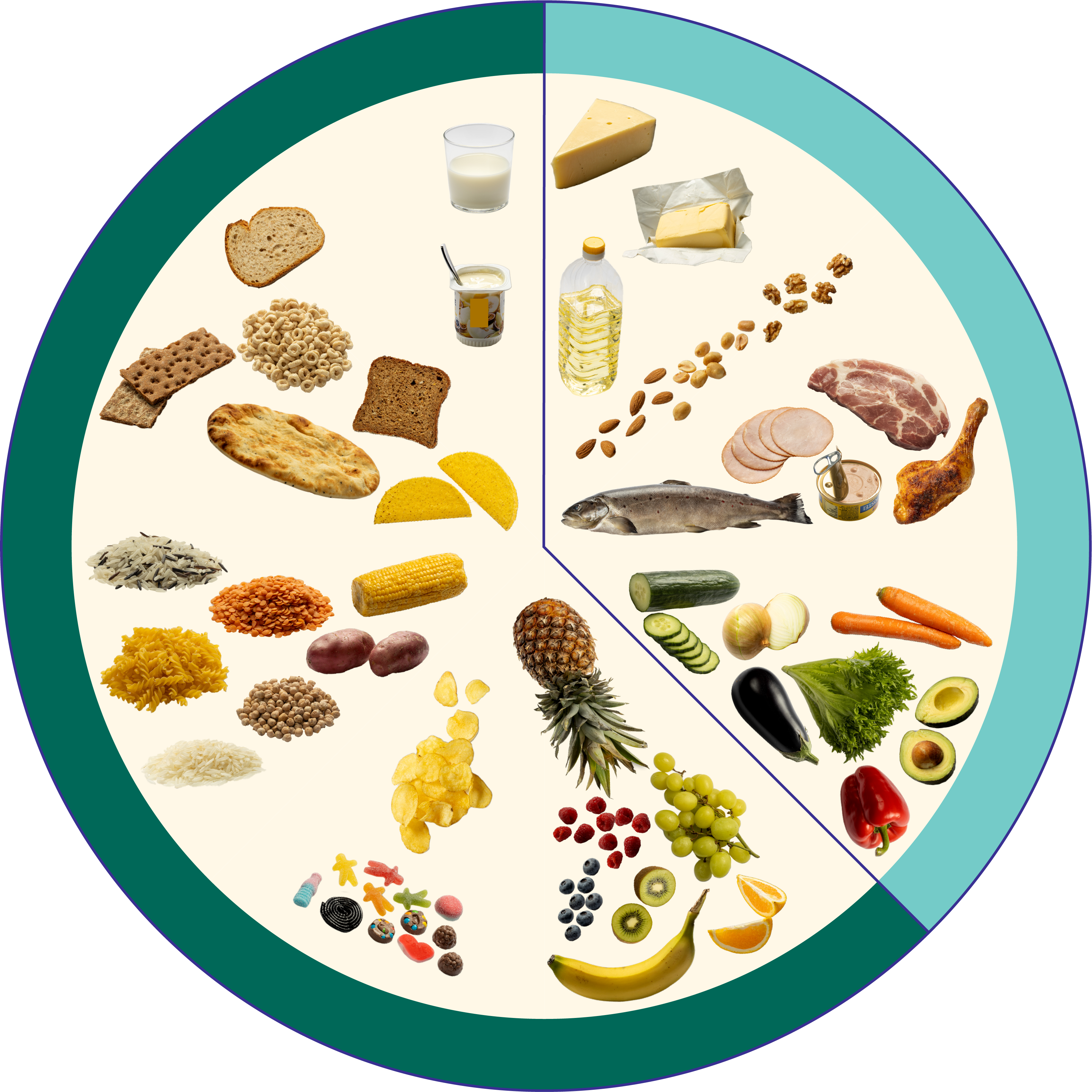 [Speaker Notes: Personer med diabetes er veldig forskjellige. Og de spiser veldig forskjellig mat. 
Dette bestemmer de helt selv. 

Det er viktig å huske på at vi som har diabetes kan spise helt vanlig mat, så lenge vi setter insulin. Vi kan også spise sukker, akkurat som alle andre. 
Noen personer med diabetes velger å ikke spise godteri og annet som gjør at blodsukkeret stiger raskt. Grunnen til det kan være at de synes det er slitsomt at blodsukkeret stiger veldig raskt, eller fordi de synes det er vanskelig å beregne insulin. 
Da er dette et valg man tar helt selv eller i samarbeid med foreldrene, og ikke en generell regel som gjelder fordi man har diabetes.]
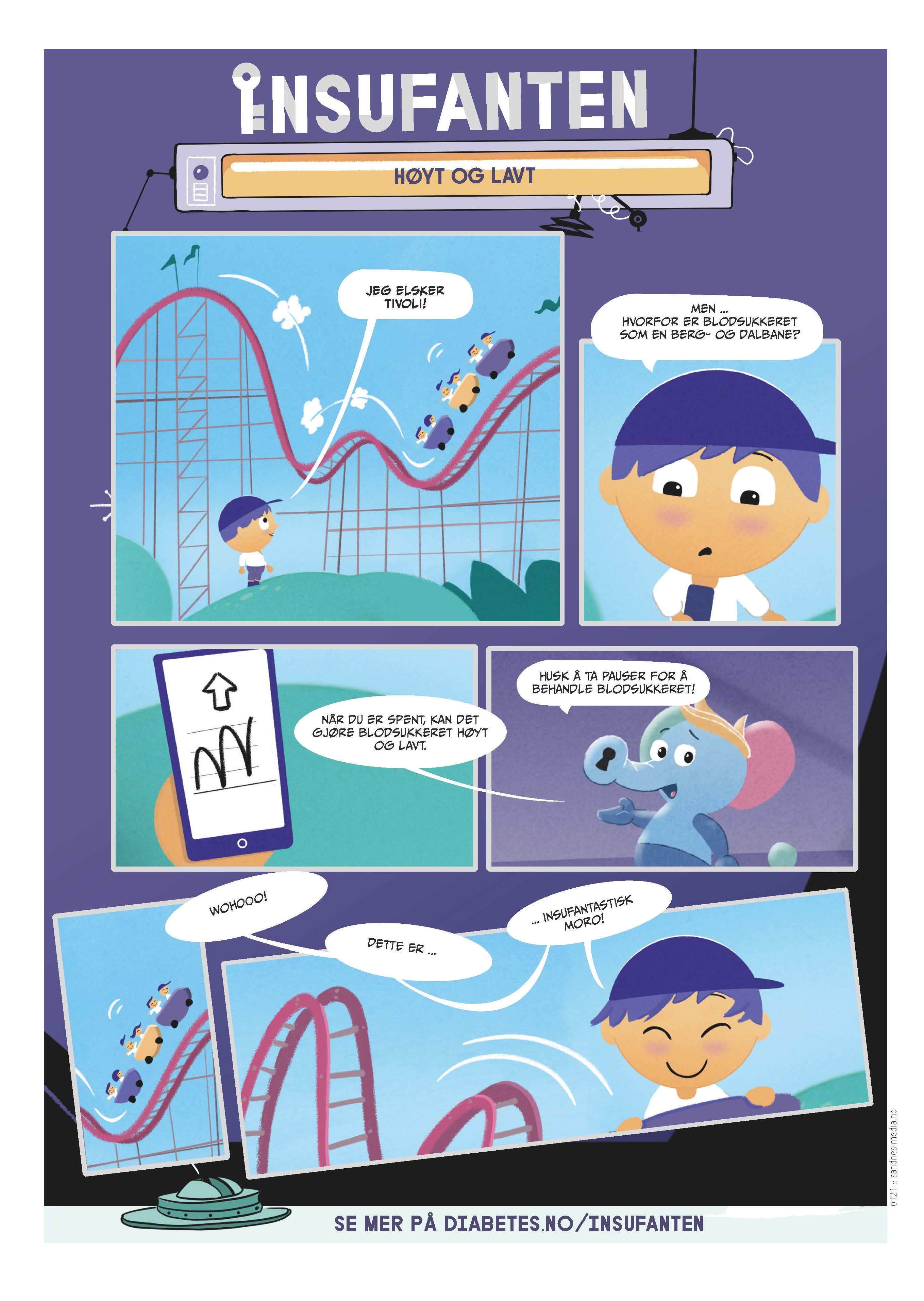 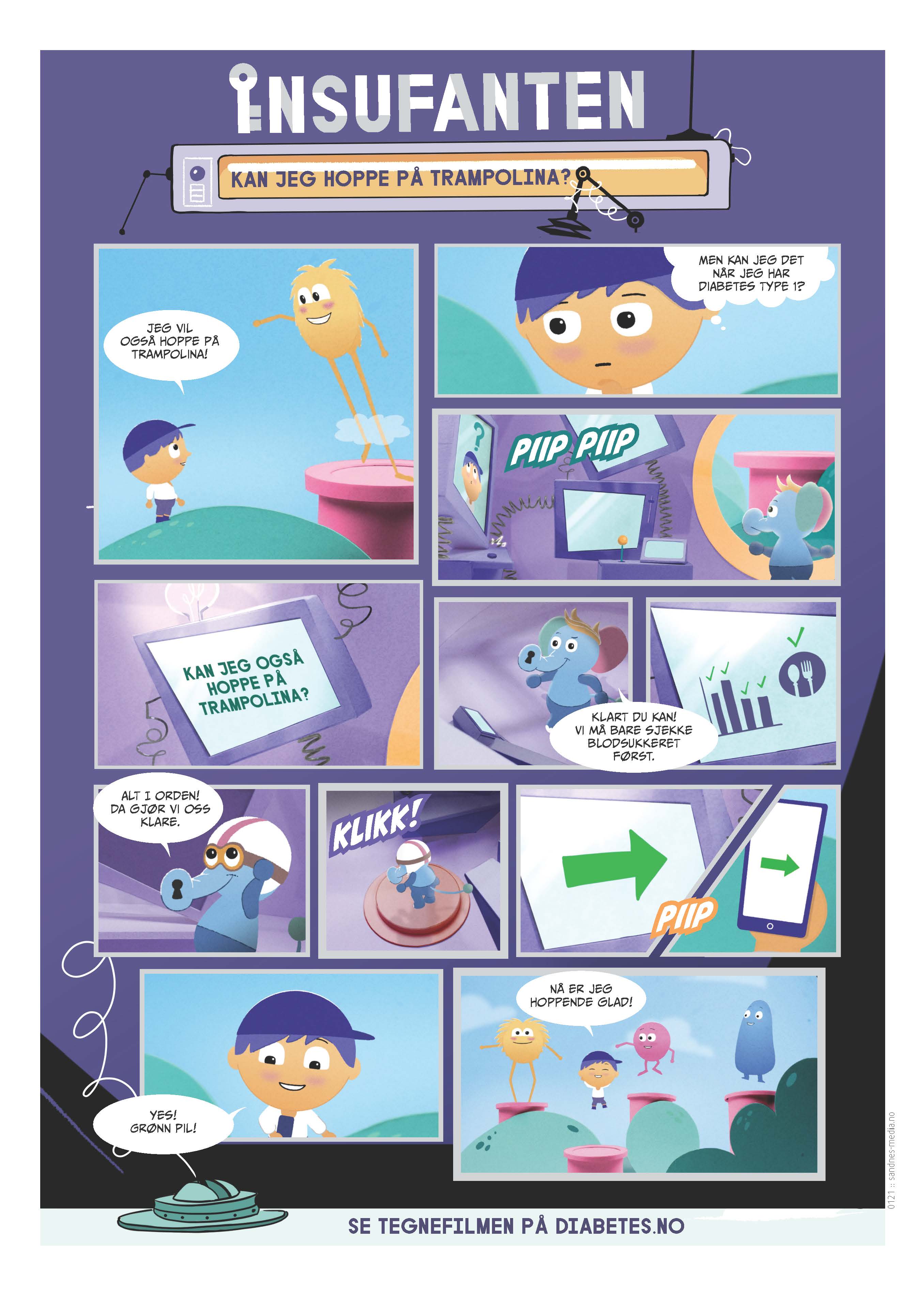 [Speaker Notes: Her er det en tegneserieside som du kan vise klassen.

Hvis du trykker på tegneserien kan dere se tegnefilmen med samme tema.]
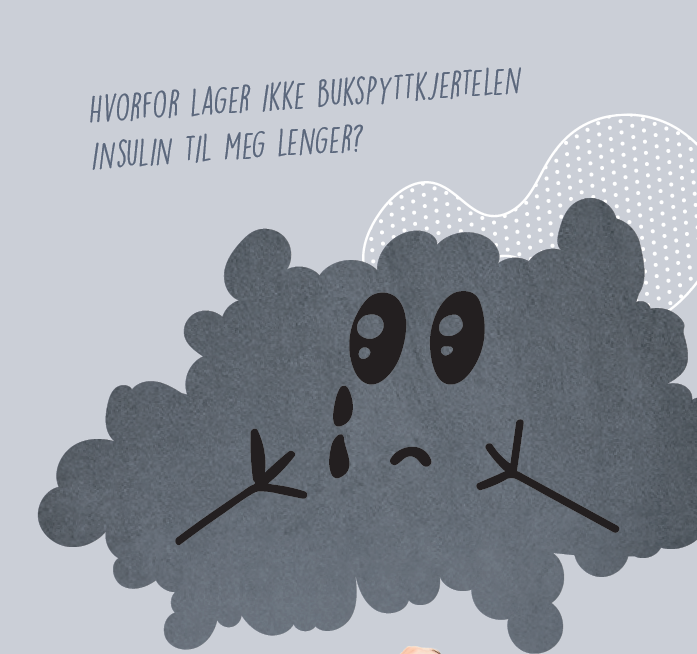 [Speaker Notes: Uflaks: Det er faktisk bare uflaks at man får diabetes. 
5-8% arvelig: «arvelig» betyr det at man har fått noen «gener» (be en voksen om hjelp til å finne ut mer om gener) fra foreldrene sine, som kan gjøre at man får diabetes. Det trenger ikke å være noen i familien som har diabetes fra før. 	
Ingen vet helt sikkert: Det er faktisk ingen som egentlig vet hvorfor noen får diabetes og andre ikke får det. 

Det som er helt sikkert er at du ikke får diabetes type 1 på grunn av noe du har spist eller gjort. Du kan ikke få det ved å spise for mye sukker, slik mange tror. 
Selv om ingen vet helt sikkert hvorfor noen får diabetes type 1, vet man helt sikkert at det ikke er ens egen feil.]
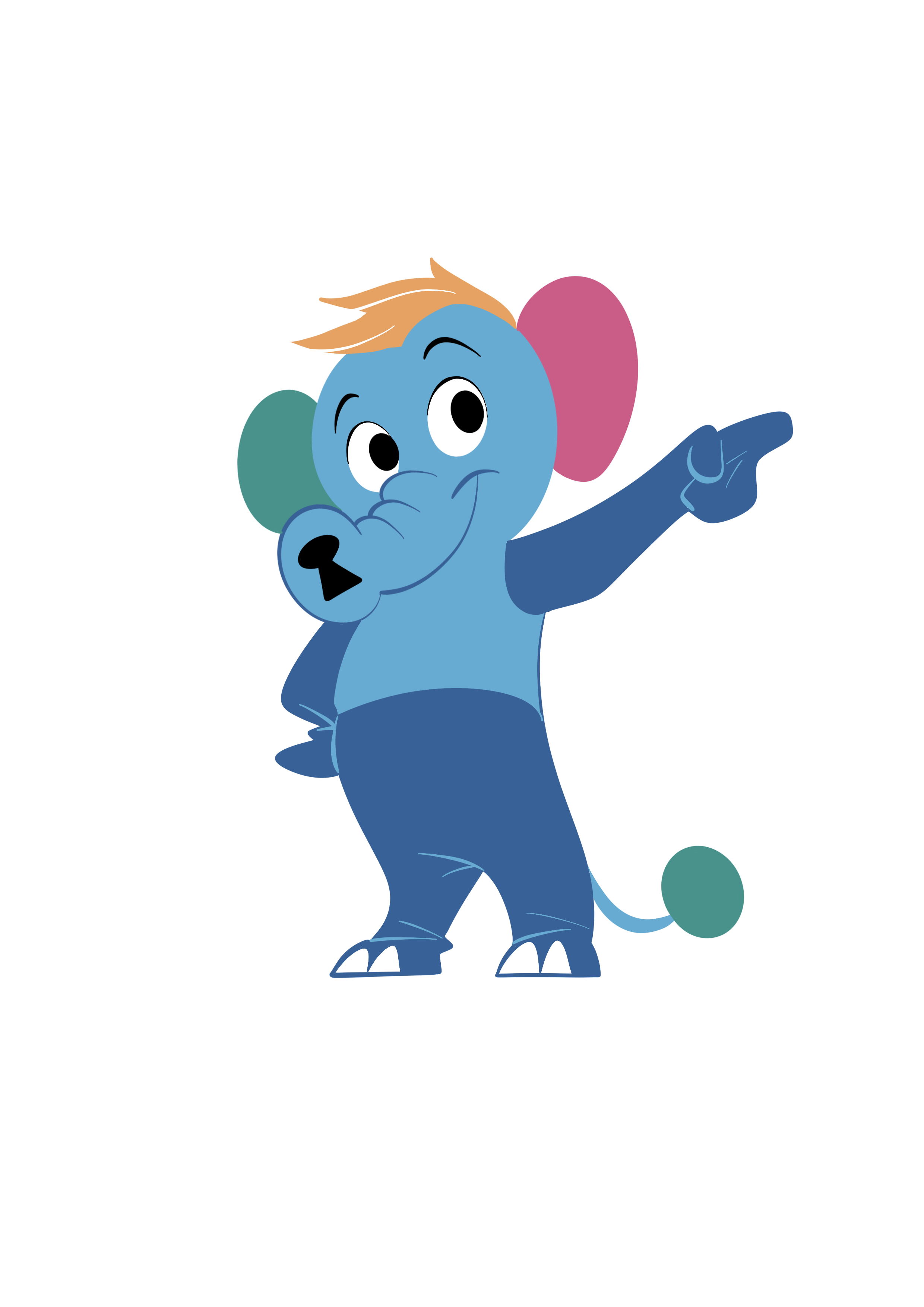 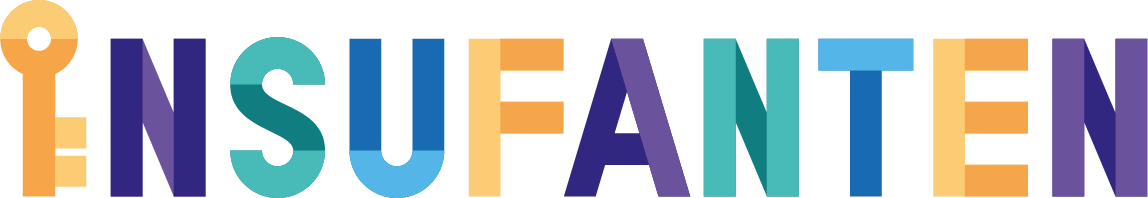 [Speaker Notes: Klikk på Insufanten for å spille av filmen om Jørgen – snart seks. 
Dette er en veldig fin film om en gutt som får diabetes. 

Husk å være koblet til internett, og lyd.]
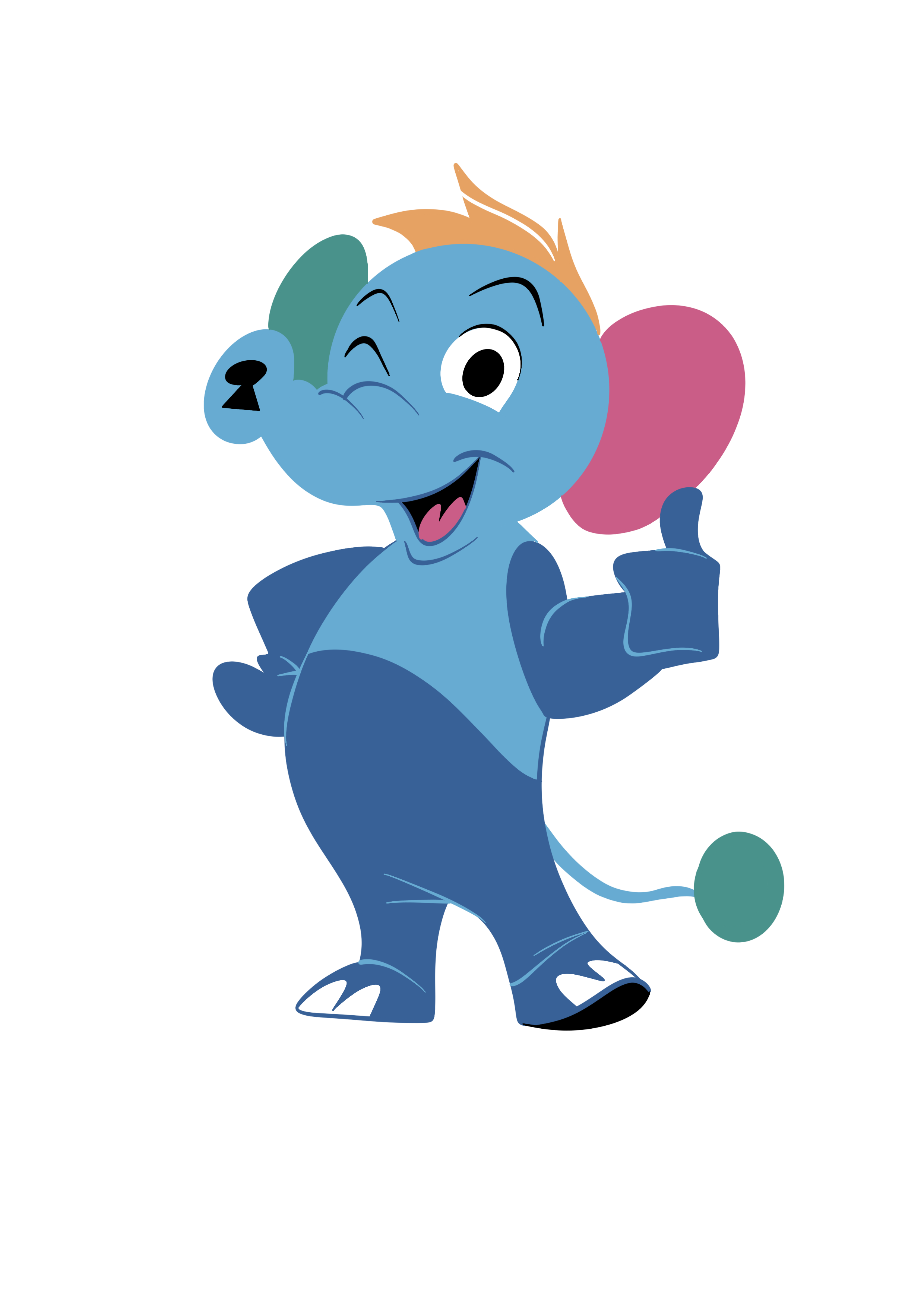 Takk for meg!